Case Study Nr. XX
Verfahrenshilfe nach § 292 BAO nur bei komplexen Rechtsfragen?​
Entscheidung: VfGH 26. 6. 2020, G 302/2019.
N. N. 
N. N. 
N. N. 
N. N.
Sachverhalt
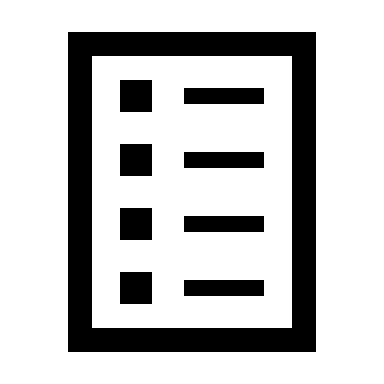 Beschwerde gegen Einkommensteuerbescheid, Grundverfahren Änderung der Gewinnermittlungsart von §4 Abs 3 zu §4 Abs 1
Mündliche Verhandlung vor dem BFG Antrag auf Verfahrenshilfe gem. §292 BAO, Antragsteller hatte geringes Einkommen, aufgrund Schlaganfalls geistig nicht fit
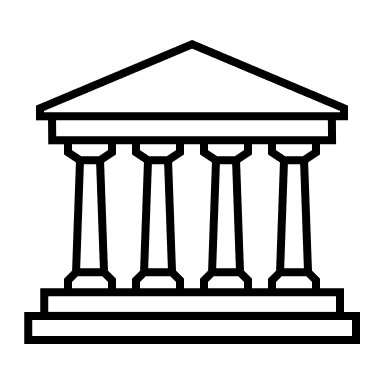 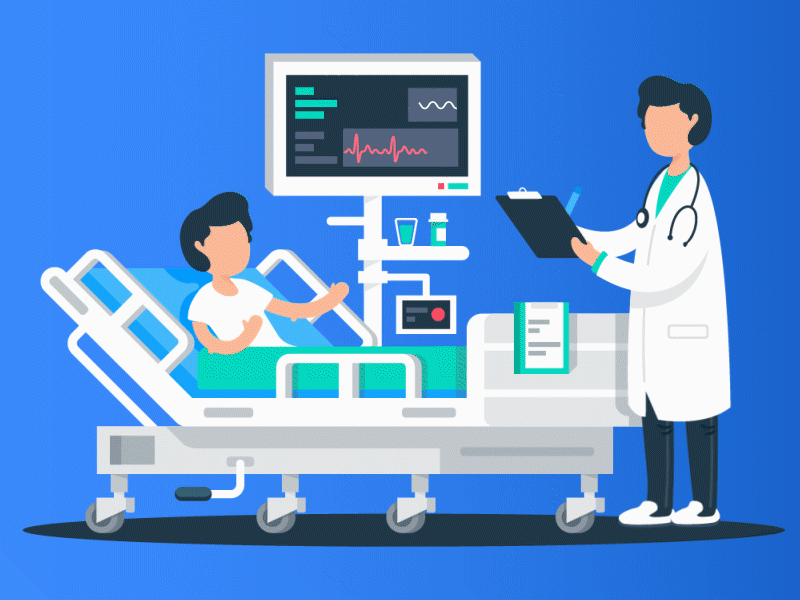 Ablehnung der Verfahrenshilfe durch BFG, weil Wechsel von §4 Abs 3 zu §4 Abs 1 Gewinnermittlung eine Sachverhaltsfrage ist und keine Rechtsfrage besonders schwieriger Art
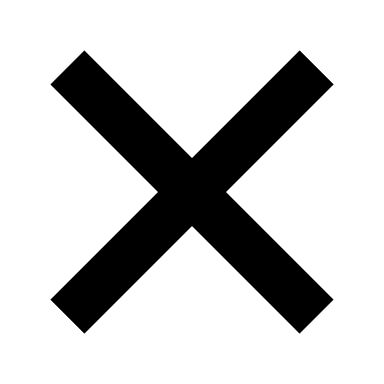 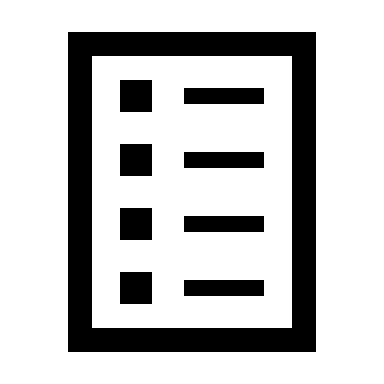 Erkenntnisbeschwerde gegen die Ablehnung der Verfahrenshilfe an VfGH wegen Verletzung in verfassungsmäßig gewährleisteten Rechten
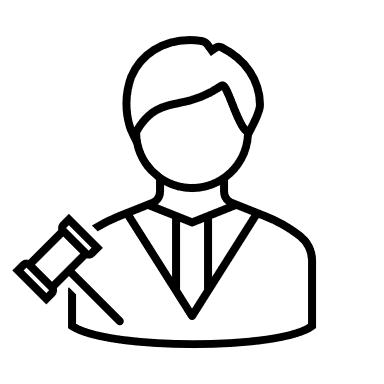 Normenprüfungsverfahren durch VfGH
2
*Animation: https://dribbble.com/shots/6998323-Hospital-motion
Rechtsfrage
Ist Verfahrenshilfe iSd § 292 BAO NUR dann zu gewähren, wenn Rechtsfragen mit besonderen Schwierigkeiten rechtlicher Art vorliegen?
Sachverhaltsfragen?
Schwierigkeiten rechtlicher Art?
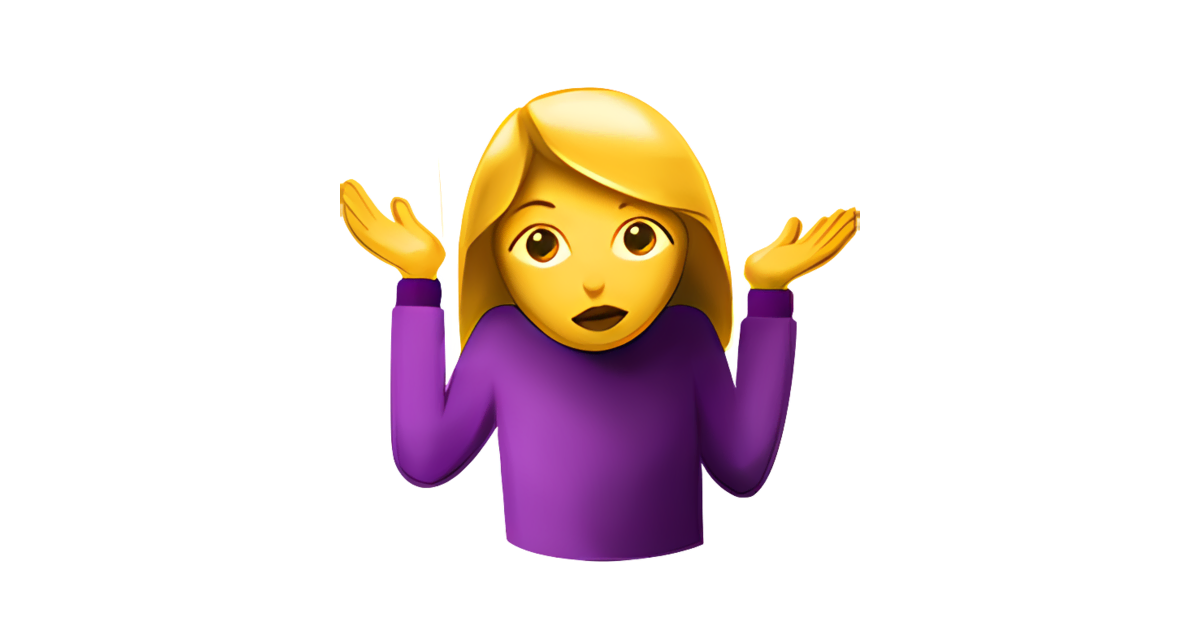 Schwierigkeiten tatsächlicher Art?
3
Rechtsnorm § 292 (1) BAO
§ 292. (1) Auf Antrag einer Partei (§ 78) ist, wenn zu entscheidende Rechtsfragen besondere Schwierigkeiten rechtlicher Art aufweisen, ihr für das Beschwerdeverfahren Verfahrenshilfe vom Verwaltungsgericht insoweit zu bewilligen,
1. als die Partei außerstande ist, die Kosten der Führung des Verfahrens ohne Beeinträchtigung des notwendigen Unterhalts zu bestreiten und
2. als die beabsichtigte Rechtsverfolgung oder Rechtsverteidigung nicht als offenbar mutwillig oder aussichtslos erscheint.
4
ProVerfahrenshilfe iSd § 292 BAO nur bei Rechtsfragen mit besonderen Schwierigkeiten rechtlicher Art gewähren?
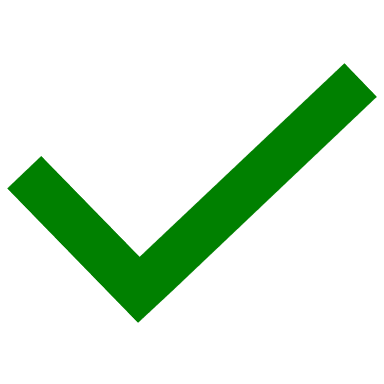 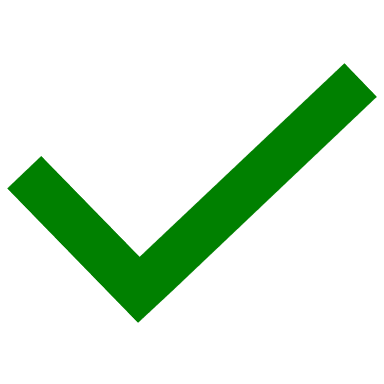 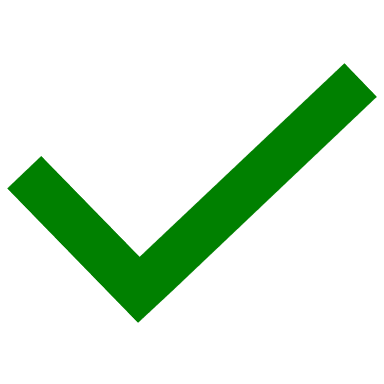 5
ContraVerfahrenshilfe iSd § 292 BAO nur bei Rechtsfragen mit besonderen Schwierigkeiten rechtlicher Art gewähren?
Alternativmechanismen
Die genannten Unterstützungsmechanismen können keine Verfahrenshilfe ersetzen
 zB §113 gilt nicht für Fragen materiellen Rechts, Behörde gibt keine Anleitungen für erfolgsversprechenden Inhalt,…
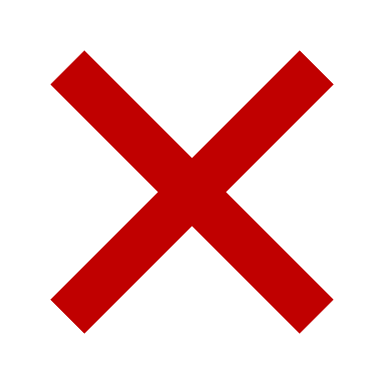 Systematische Interpretation
In anderen Verfahrensordnungen wird keine Einschränkung auf Schwierigkeiten rechtlicher Art vorgenommen
 § 63 (1) ZPO, § 40 (1) VwGVG & §77 (3) FinStrG: keinerlei Einschränkung
 § 61 (1) StPO: Beigabe eines Verteidigers jedenfalls bei Behinderung oder psychischer  Krankheit und bei „schwieriger Sach- oder Rechtslage“
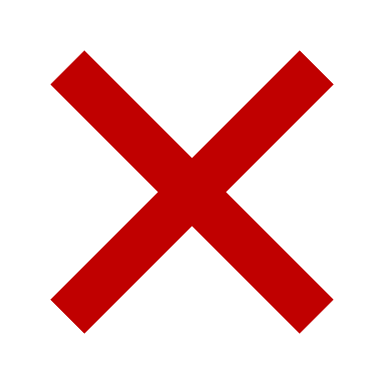 6
ContraVerfahrenshilfe iSd § 292 BAO nur bei Rechtsfragen mit besonderen Schwierigkeiten rechtlicher Art gewähren?
Verfassungs- und Unionsrechtskonforme Interpretation
Erforderlich ist eine Einzelfallprüfung der Notwendigkeit der Verfahrenshilfe (zB subjektive Fähigkeiten des Beschwerdeführers) und die Einschränkung auf Rechtsfragen mit besonderen rechtlichen Schwierigkeiten ist daher nicht zulässig.
VfGH wendet Art 47 Abs 3 GRC als Prüfungsmaßstab an:
Art 47 (3): Personen, die nicht über ausreichende Mittel verfügen, wird Prozesskostenhilfe bewilligt, soweit diese Hilfe erforderlich ist, um den Zugang zu den Gerichten wirksam zu gewährleisten

Kriterien für einen „effektiver Zugang zu Gericht“(Rsp.  EGMR und EuGH):
Nicht erlaubte Einschränkungen: die dieses Recht in seinem Wesensgehalt selbst beeinträchtigen, zB wenn Verfahrenshilfe absolut erforderlich ist, wie zB bei Anwaltszwang, einem komplizierten Verfahrensrecht, schwierigen Rechtsfragen, …
Erlaubte Einschränkungen: abhängig zB von der Situation der Partei (Finanzielles, mangelnde Erfolgsaussichten, Bedeutung der Angelegenheit,..) und der Komplexität des Falles unter Berücksichtigung des legitimen Zwecks der Einschränkung und der Verhältnismäßigkeit
Berücksichtigung Umstände des Einzelfalls: Würdigung durch den Richter im Einzelfall und kein genereller Ausschluss für bestimmte Verfahren

VfGH: Daher ist Art 292 (1) BAO verfassungskonform so zu interpretieren, dass er die Umstände des Einzelfalls und damit auch Schwierigkeiten tatsächlicher Art und Schwierigkeiten bei der Sachverhaltsermittlung umfasst und nicht nur Rechtsfragen mit besonderen Schwierigkeiten rechtlicher Art.
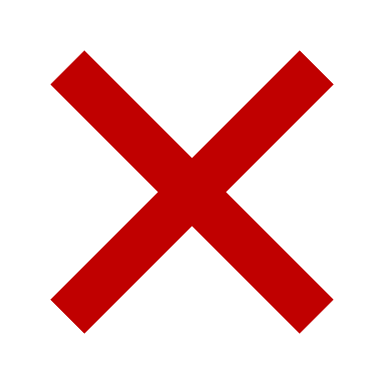 7
Conclusio
Ist Verfahrenshilfe iSd § 292 BAO nur dann zu gewähren, wenn Rechtsfragen mit besonderen Schwierigkeiten rechtlicher Art vorliegen?
Pro
Contra
Alternativmechanismen reichen nicht
Behörde gibt keine Inhaltlichen Tipps
Systematische Interpretation
In anderen Verfahrensgesetzen gibt es keine Einschränkung auf Rechtsfragen
Verfassungs- und Unionsrechtskonforme Interpretation (Art 47 GRC)
Einzelfallbetrachtung erforderlich, eine generelle Einschränkung auf Rechtsfragen nicht zulässig
Wortlaut
„besondere Schwierigkeiten rechtlicher Art“
Historische Interpretation
Wille des Gesetzgebers: Verfahrenshilfe einschränken 
Alternativmechanismen bestehen
Offizialmaxime, Manuduktionspflicht,…
VfGH interpretiert im Gesetzesprüfungsverfahren verfassungskonform, keine Aufhebung des §292
Hebt anschließend in der Erkenntnisbeschwerde die abweisende Entscheidung des BfG auf


Lex-lata Grenze überschritten?
Wäre es nicht sinnvoller den Wortlaut anzupassen?
Auswirkungen auf nicht rechtskundige Personen?
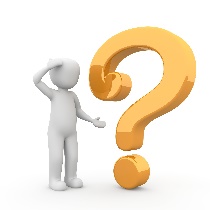 8
Danke für Ihre Aufmerksamkeit!

Weitere Informationen finden Sie
auf unserer Website 
www.wu.ac.at/taxlaw